RENÉ VAN CHALON
junior
bredaos
kwartierke
7
Historisch Breda
STICHTING i.o.
5 februari 1519
junior
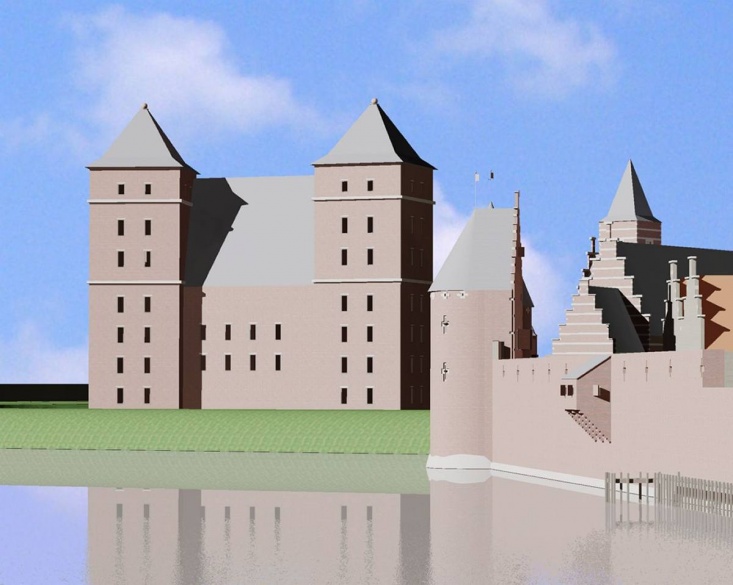 Historisch Breda
ouders
junior
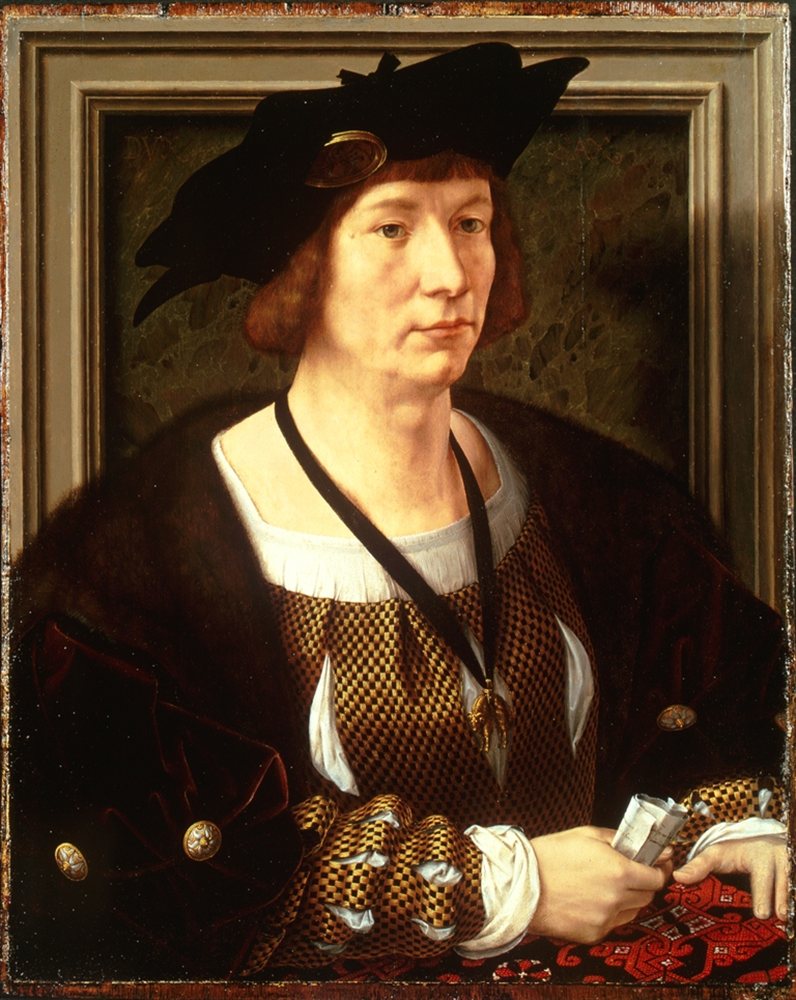 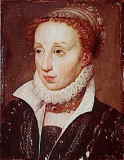 Historisch Breda
jeugdjaren
junior
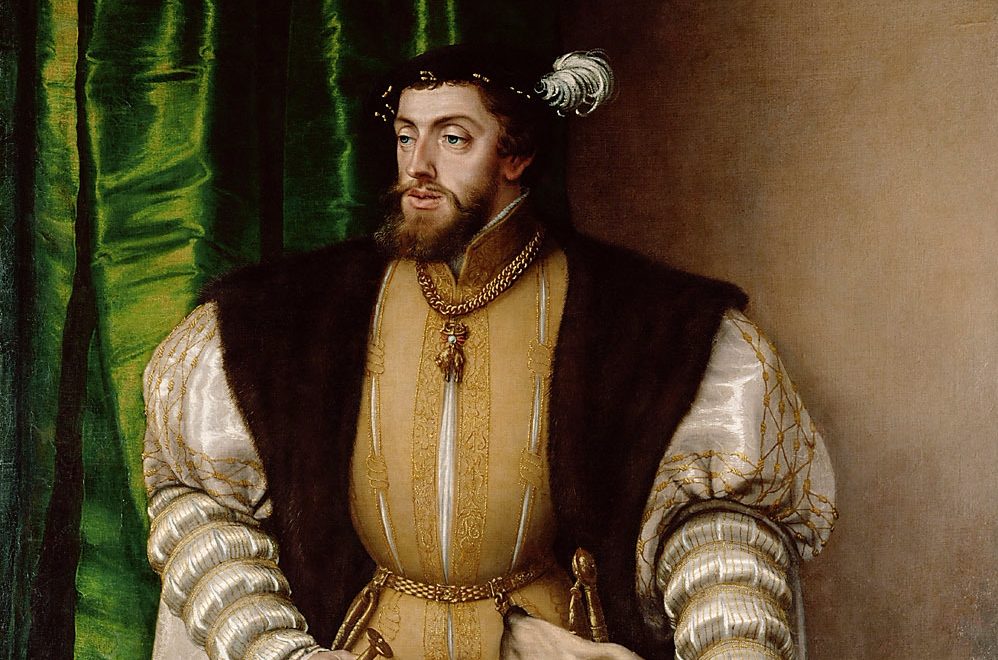 Historisch Breda
jeugdjaren
junior
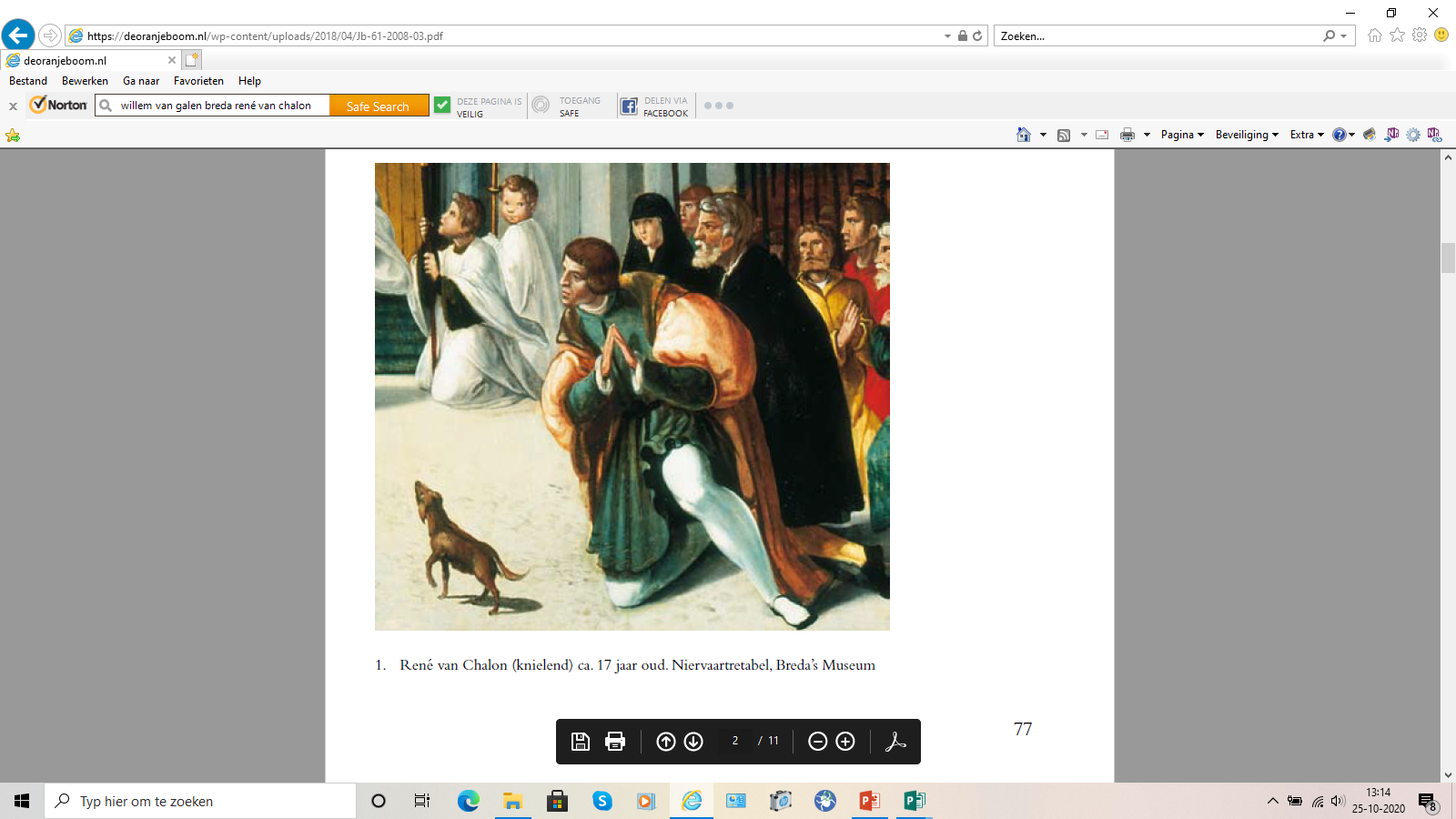 Historisch Breda
prins van Oranje
junior
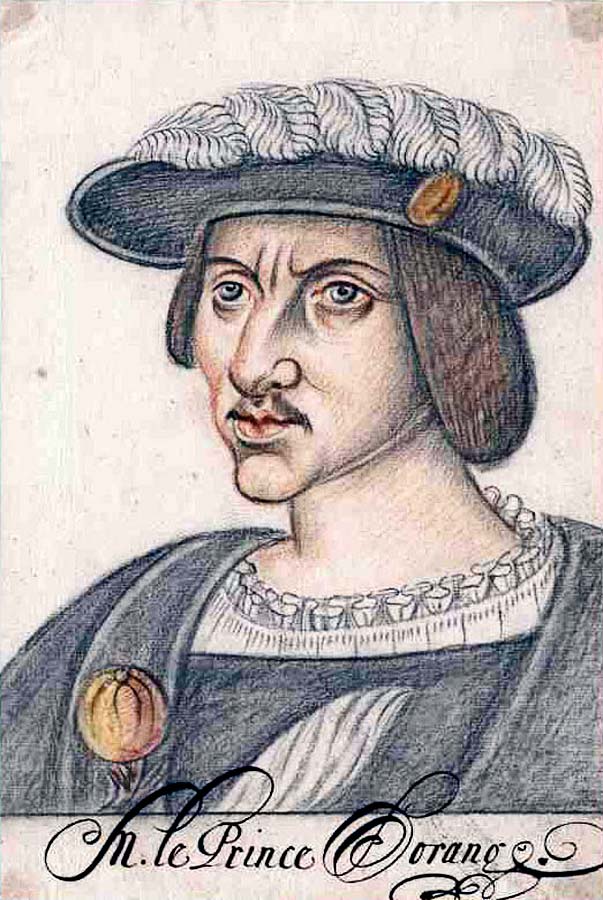 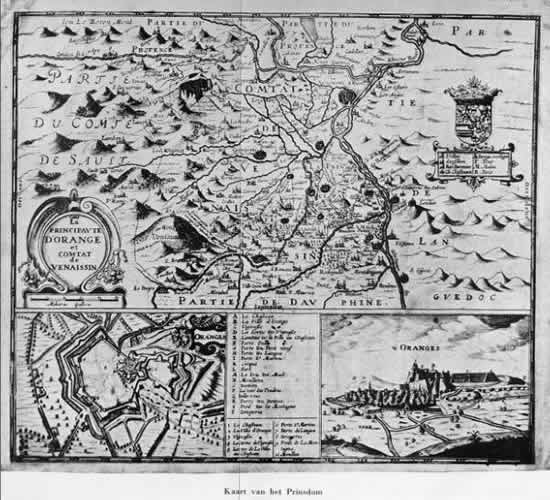 Historisch Breda
prins van Oranje-Nassau
junior
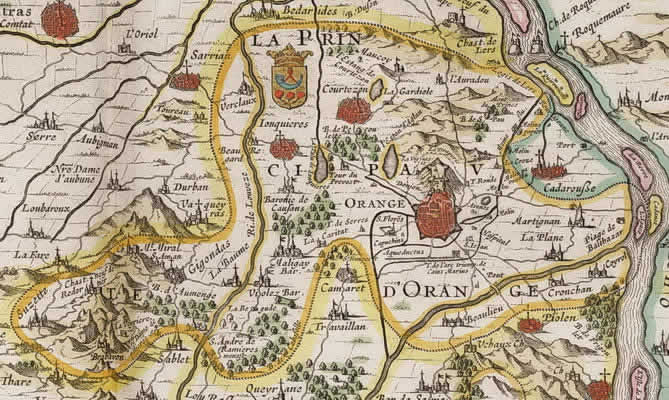 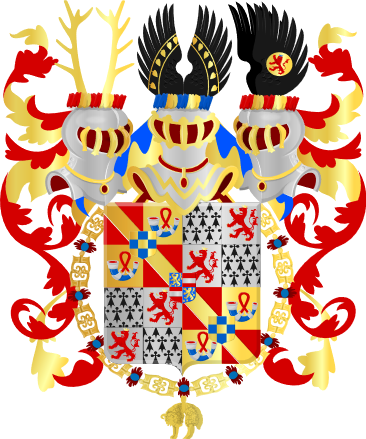 Historisch Breda
1530
junior
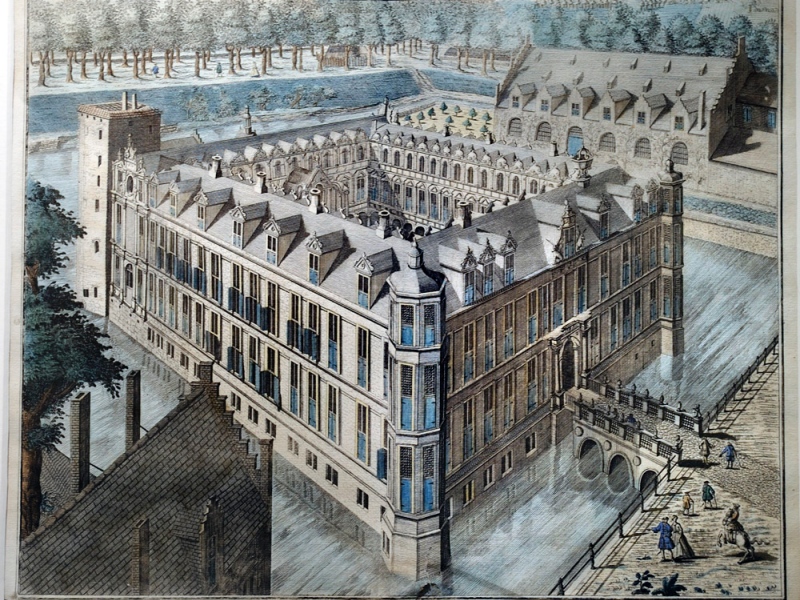 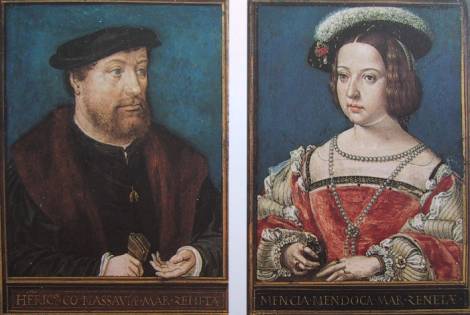 Historisch Breda
1538
junior
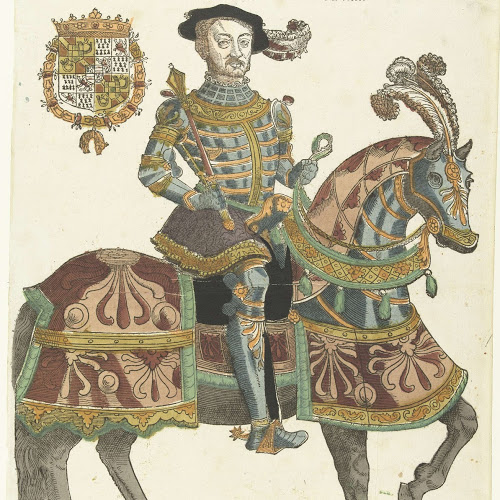 Historisch Breda
huwelijk
junior
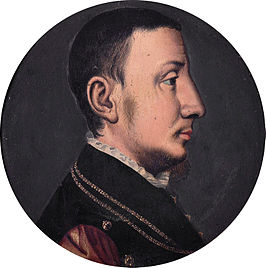 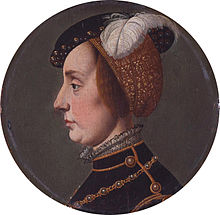 Historisch Breda
1544: St. Dizier
junior
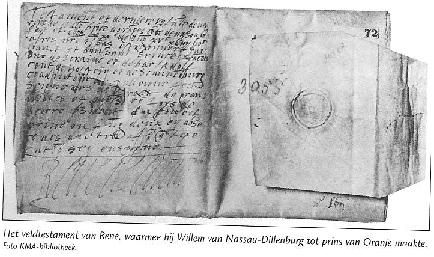 Historisch Breda
17 juli 1544 bij St. Dizier
junior
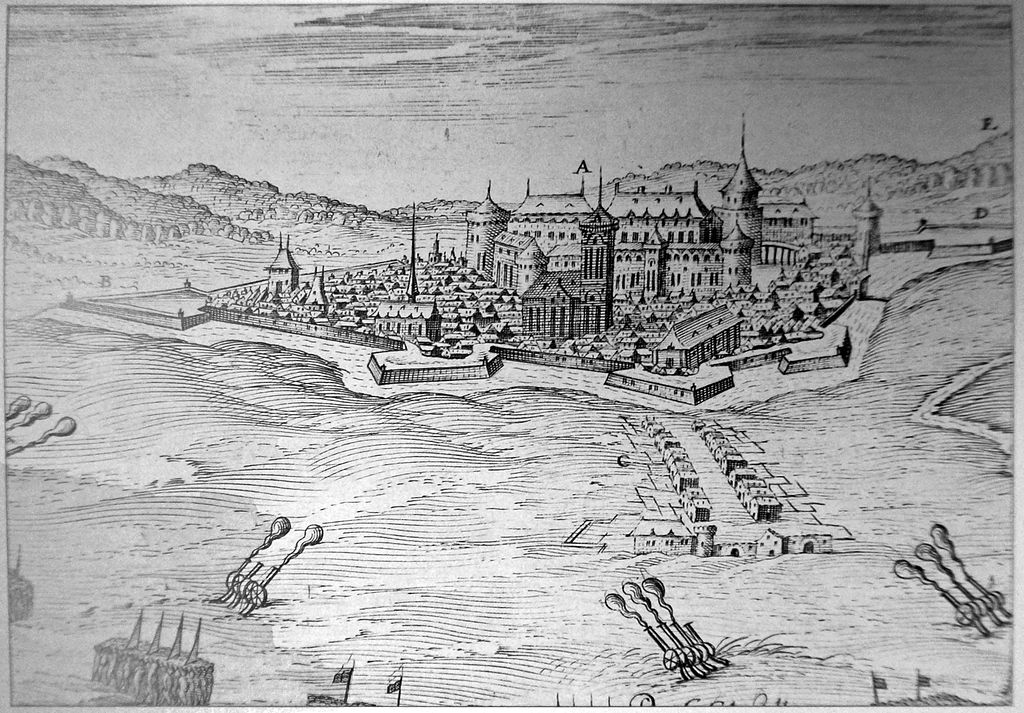 Historisch Breda
op twee plaatsen begraven
junior
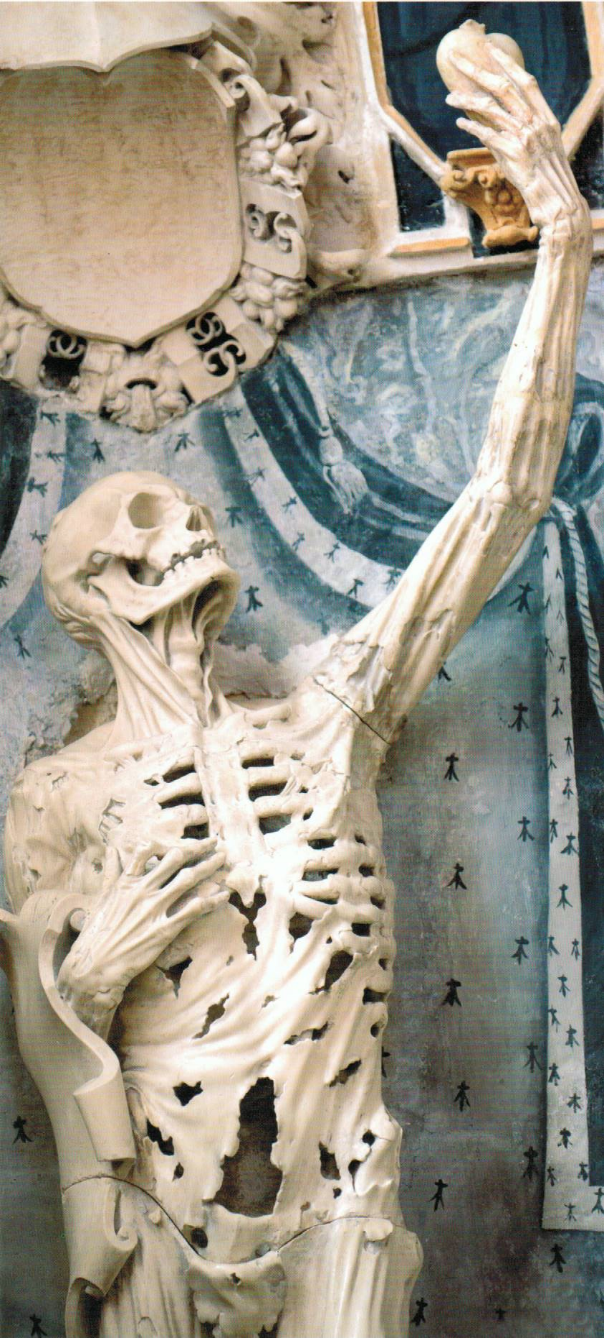 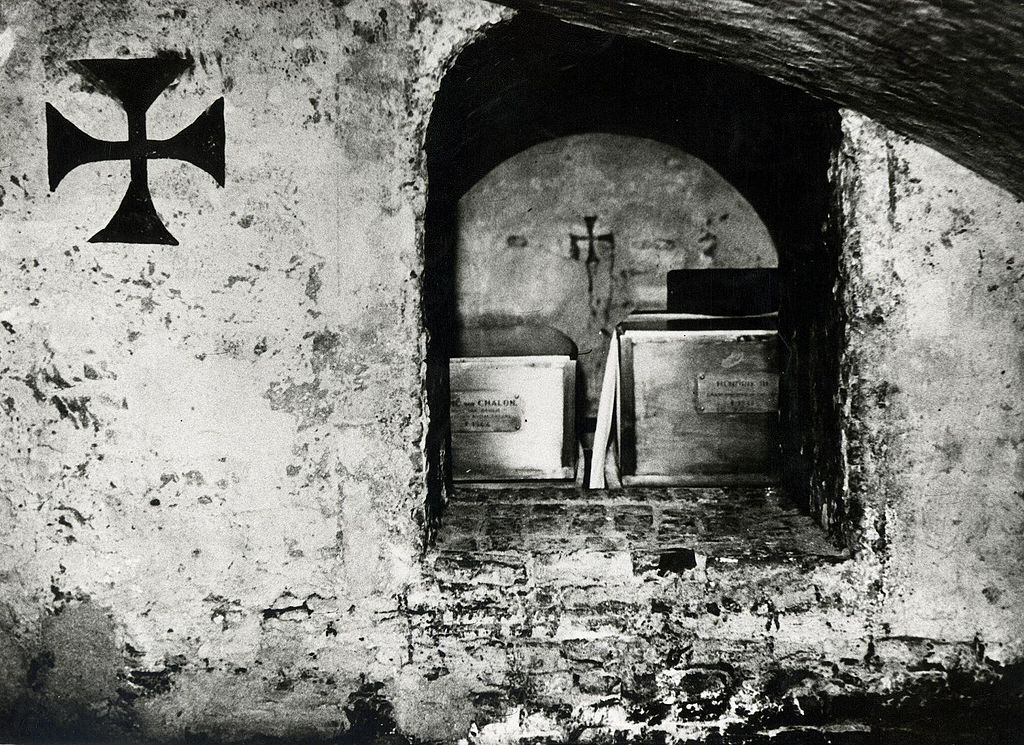 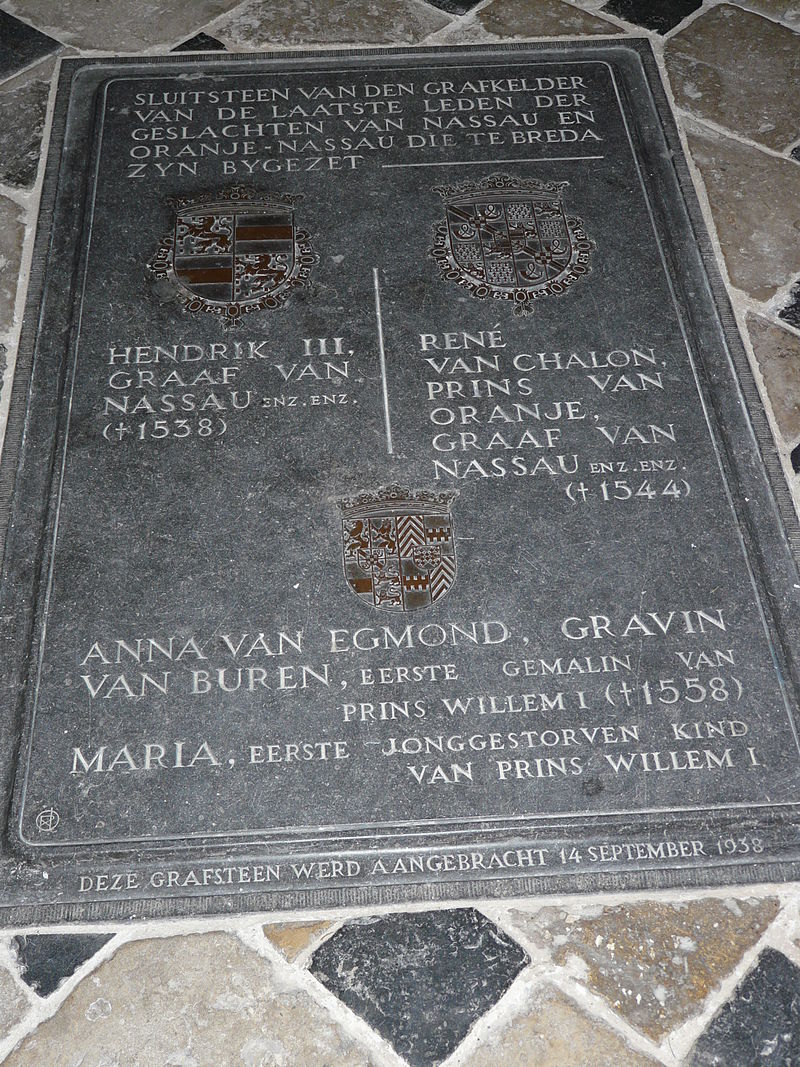 Historisch Breda
de erfenis
junior
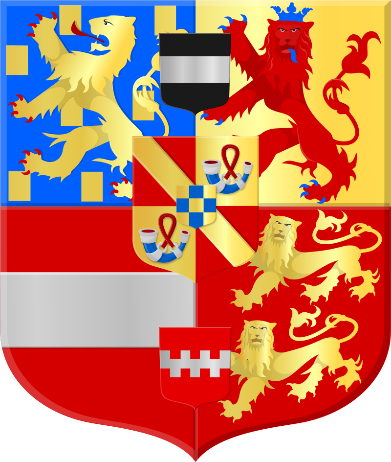 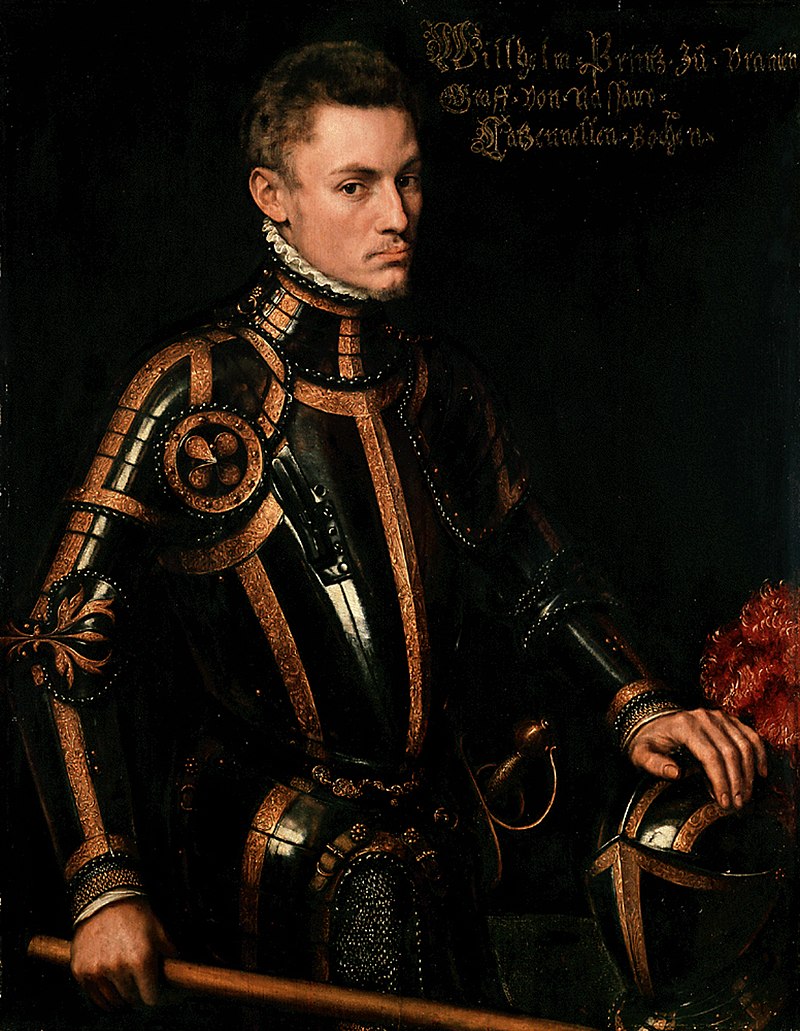 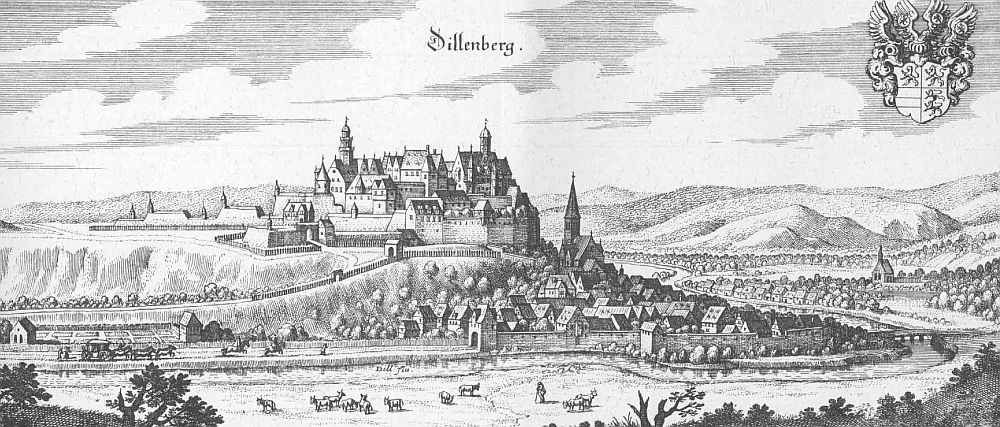 Historisch Breda
einde bredaos kwartierke 7
junior
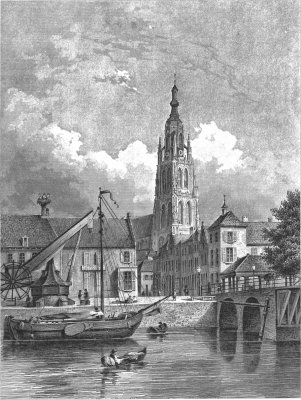 © 2020 Gerald Dalinghaus
Historisch Breda